ATIVIDADES COM FOCO NO ACOMPANHAMENTO DAS APRENDIZAGENS
Atividade de Matemática – 7º Ano
Números inteiros: usos, história, ordenação,
associação com pontos da reta numérica e Operações


HABILIDADE:

(EF07MA04) Resolver e elaborar problemas que envolvam operações com números inteiros.
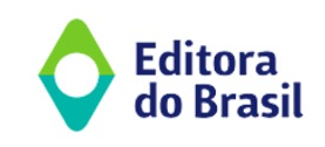 Atividade de Matemática – 7º Ano
a) 10 
b) -10 
c) -4 
d) 4
a) 17 
b) -17 
c) 7 
d) -7
a) 7 
b) -7 
c) -23 
d) 23
a) -12 
b) 12 
c) -7 
d) 7
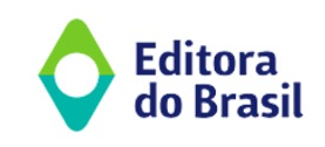 Atividade de Matemática – 7º Ano
a) 4 
b) -4 
c) 6 
d) -6
a) 6 
b) -6 
c) 22 
d) -22
a) 12 
b) -12 
c) 35 
d) -35
a) -6 
b) 6 
c) -54 
d) 54
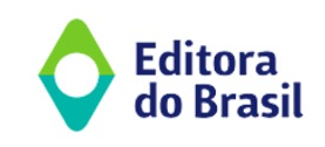 Atividade de Matemática – 7º Ano
a) 4 
b) -4 
c) 14 
d) -14
a) -2 
b) 0 
c) 2 
d) Indeterminado
a) 4 
b) -4 
c) 38 
d) -38
a) -7 
b) 7 
c) -11 
d) 11
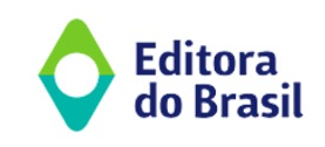 Atividade de Matemática – 7º Ano
a) 3 
b) -3 
c) 2 
d) -2
a) 30 
b) -30 
c) 13 
d) -13
a) -20 
b) 20 
c) -4 
d) 4
a) -8
b) 8
c) 2
d) -2
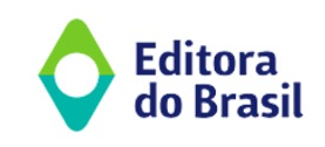 Atividade de Matemática – 7º Ano
a) -14
b) 14
c) 10
d) -10
a) -3
b) 3
c) 4
d) -4
a) 7
b) -7
c) 49
d) -49
a) -11
b) 11
c) -7
d) 7
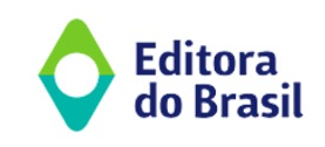 Atividade de Matemática – 7º Ano
a) -8
b) 8
c) 2
d) -2
a) -12
b) 12
c) 6
d) -6
7:00 h.
9:00 h.
10:00 h.
11:00 h.
13:00 h.
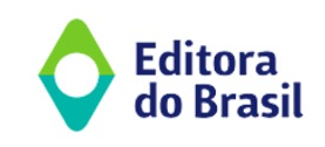 Atividade de Matemática – 7º Ano
0 °C.
25 °C.
27 °C.
29 °C.
31 °C.
– R$ 50,00 e + R$ 50,00.
– R$ 50,00 e + R$ 100,00.
– R$ 100,00 e + R$ 50,00.
– R$ 100,00 e + R$ 150,00.
– R$ 150,00 e + R$ 150,00.
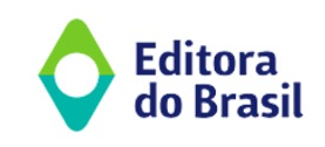 Atividade de Matemática – 7º Ano
I. Angélica caminhou 300 m seguindo o curso do riacho, desceu 400 m em um morro, caminhou 800 m em uma mata fechada, escalou um monte de 900 m, até chegar ao alto de uma cachoeira.
II. Andréa andou 700 metros no riacho até achar uma ponte, após atravessar a ponte, caminhou 500 metros por um bosque até achar a entrada de uma gruta, onde desceu 350 metros. Para chegar até a outra saída da gruta, subiu 300 metros. Ao sair da gruta, andou mais 200 metros até avistar por baixo sua irmã no alto da cachoeira. 

Com base nessas informações, marque a alternativa que indica a altura em que Angélica estava em relação à sua irmã, quando se avistaram no final da trilha.

Angélica estava a 400 metros de altura em relação a Andréa.
Angélica estava a 450 metros de altura em relação a Andréa.
Angélica estava a 500 metros de altura em relação a Andréa.
Angélica estava a 550 metros de altura em relação a Andréa.
Angélica estava a 600 metros de altura em relação a Andréa
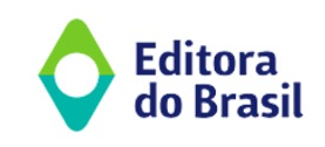